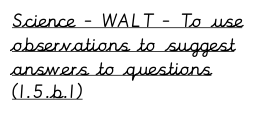 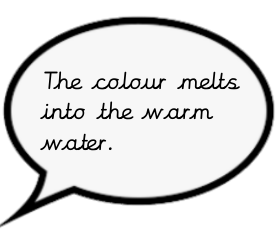 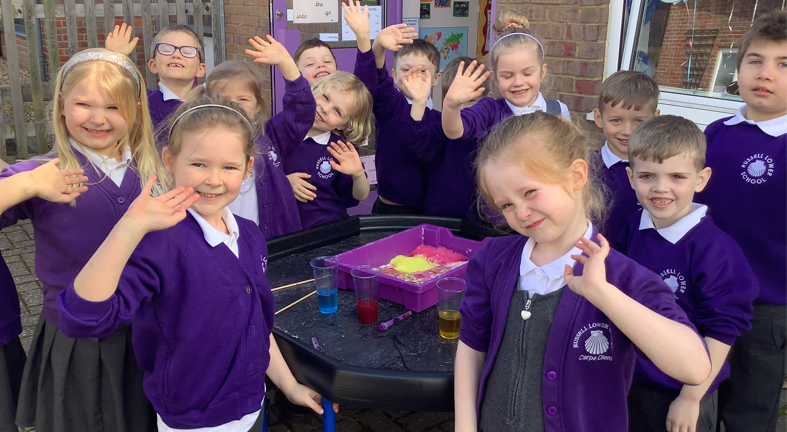 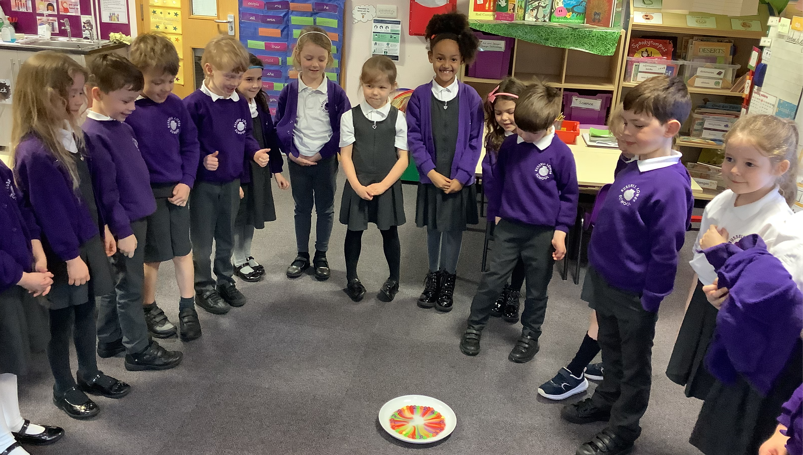 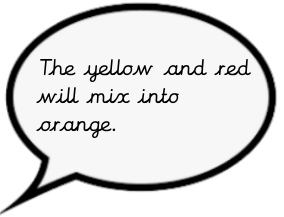 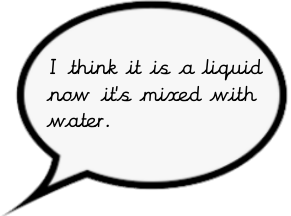 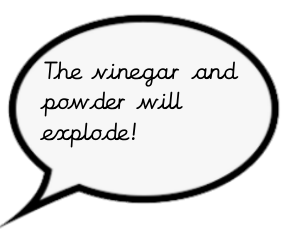 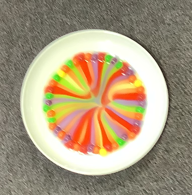 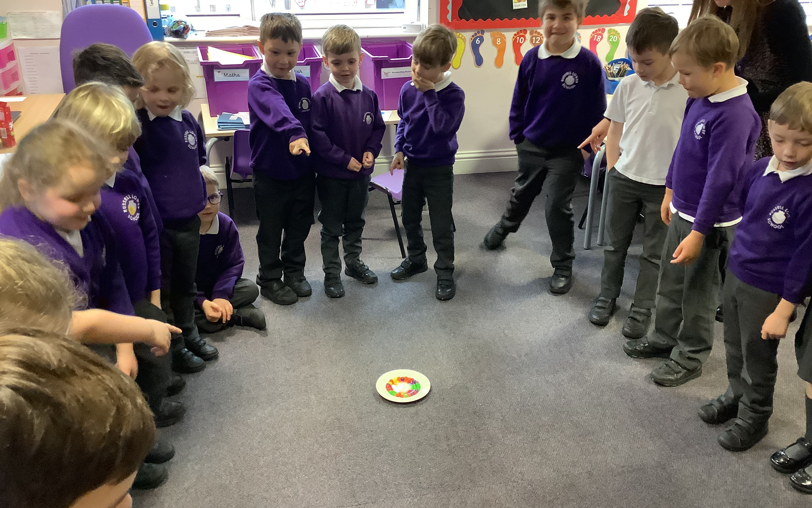 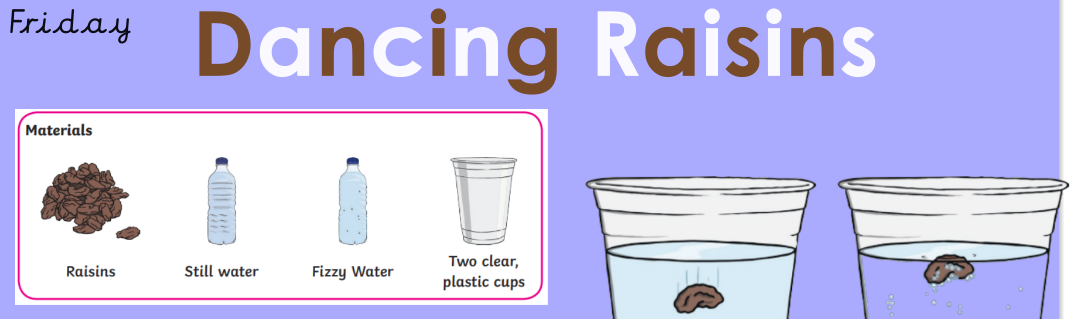 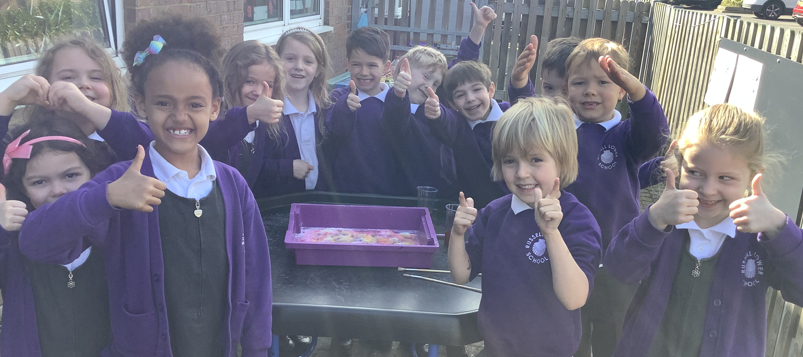 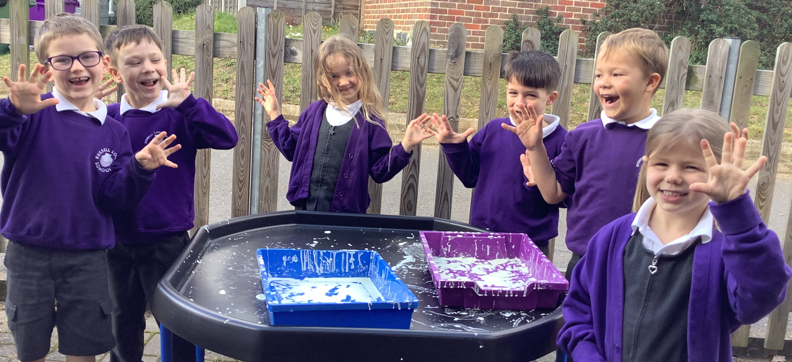 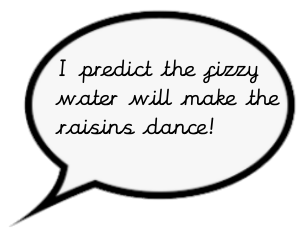 Science Week!
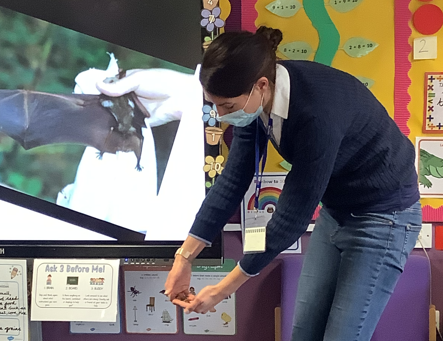 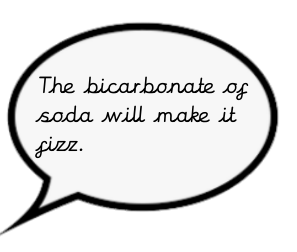 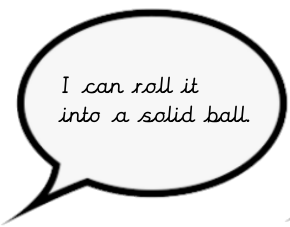 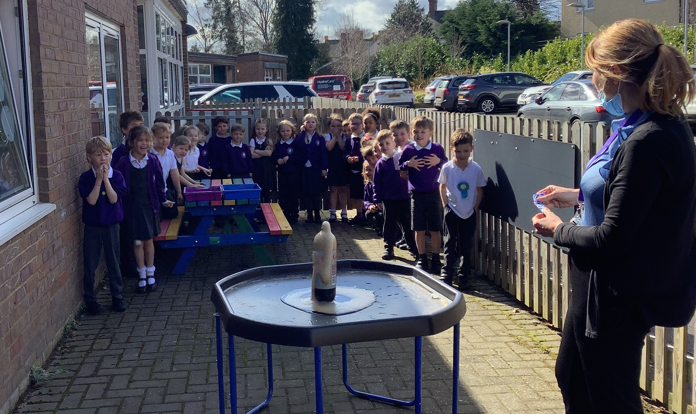 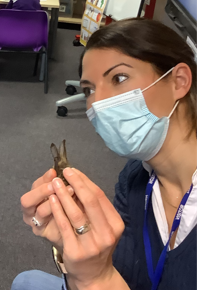 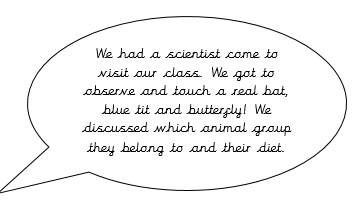 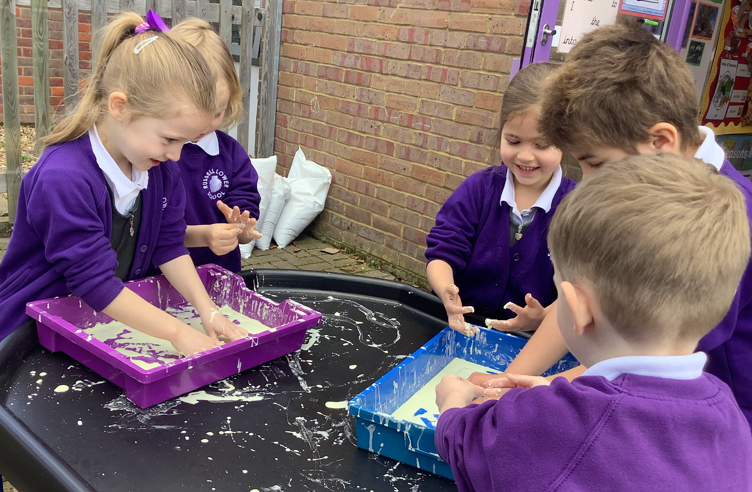 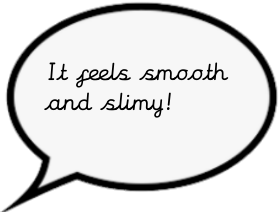 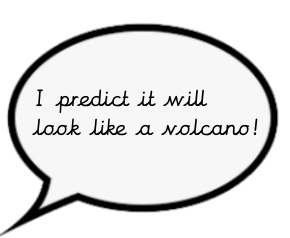